ETHICS CORE Curriculum- Learning Journey 2022-2023
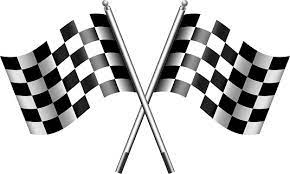 Summer Term 1
Spring Term 2
Revision
Paper 1: Christianity and Islam – beliefs, teachings and practices
Paper 2: Relationships, life issues, conflict and crime and punishment
Is Religion out of date?
Celebrating Festivals in contemporary Britain 
Easter, Ramadan, Pesach
YEAR
11
Spring Term 1
Autumn Term 1
Autumn Term 2
Paper 2
Does religion cause war?
Investigating attitudes towards religion and war in society
Holy war
Weapons of mass destruction
Families and gender roles
Different types of families
Gender equality in religion and society
Wealth and Poverty
Exploitation of the poor
People trafficking
Giving to the poor
GCSE
Spring Term 2
Summer Term 2
Summer Term 1
Paper 2
How do we bring about peace?
Pacifism and peacekeeping
The role of the UN and NATO
Reconciliation
Social Justice
Human rights
Religious persecution
Religious freedom
Prejudice and discrimination
Sexuality
Disability and race
YEAR
10
Autumn Term 1
Spring Term 1
Autumn Term 2
Paper 2
What is Shariah Law?
How Shariah Law affects state laws in society 
Corporal punishment
Who are victims of war?
Recent conflict
Religious responses
Relief organisations
The death penalty
Arguments for and against capital  punishment
Forgiveness
GCSE
Summer Term 1
Summer Term 2
Spring Term 2
Is all life sacred?
Paper 1
Do animals have rights?
The use of animals
Experimenting on animals
Religious beliefs about eating meat
Why are festivals important?
Eid-Ul-Fitr
Eid-Ul-Adha
Ashura
How does Islam practiced in the UK?
 Islamic contribution to the UK
 Islamic art and calligraphy
 Halal and haram
YEAR
9
Spring Term 1
Autumn Term 2
Autumn Term 1
Is all life sacred?
How precious is human life?
Understanding what is sacred
Comparison of arguments for and against abortion
Alternatives to abortion
Has medicine gone too far?
 Organ donation
Transplant surgery
Artificial forms of conception
Is it ever right to take life?
Terrorism
Holy war
 Jihad
Spring Term 2
Summer Term 1
Summer Term 2
How does religion respond to evil and suffering?
What is conflict?
Beliefs about peace and violence
Reasons for war
Past and present conflict
Why do we punish people?
Aims of punishment
Prison 
Alternatives to prison
Why are there divisions in religion?
Understanding different groups within religions
Sunni and Shia Muslims
Denominations in Christianity
YEAR
8
Autumn Term 2
Autumn Term 1
Spring Term 1
How does religion respond to evil and suffering?
What is suffering?
Buddhism – a religion without God
Key teachings
Meditation as a form of worship
Is there life after death?
Understanding what is death.
Investigating religious and non-religious beliefs about the afterlife.
Why do people suffer?
Religious and non-religious beliefs about evil and suffering
Moral and natural evil
Is God to blame for suffering?
Spring Term 2
Summer Term 1
Summer Term 2
What is religion?
Who are the leaders in religion?
Investigating leaders in religion past and present.
The life of Mohammed
The life, death and resurrection of  Jesus
What are religious laws?
Understanding good and evil
Laws in religion and society
Keeping the law
How do religious believers express their faith?
Investigating initiation rites  in religion
Baptism and holy communion
YEAR
7
Autumn Term 1
Autumn Term 2
Spring Term 1
What is religion?
Did God make the universe?
Creation theories in religion
Scientific theories about creation
Comparison of religious and scientific arguments
What do religions believe?
Religious and non- religious belief systems in contemporary Britain.
Beliefs about God
Places of worship
What are religious festivals?
How  festivals are celebrated
Why they are important to believers
Judaism, Christianity and Sikhism
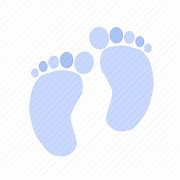